Flexible Voxels for Motion-Aware Videography
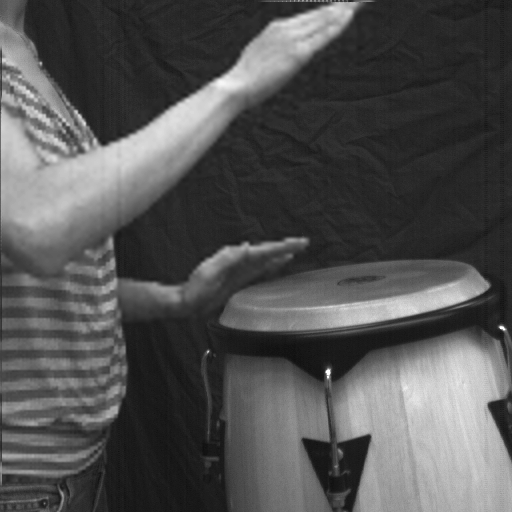 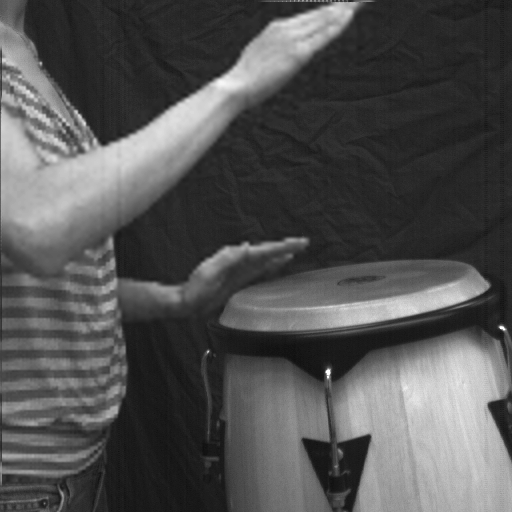 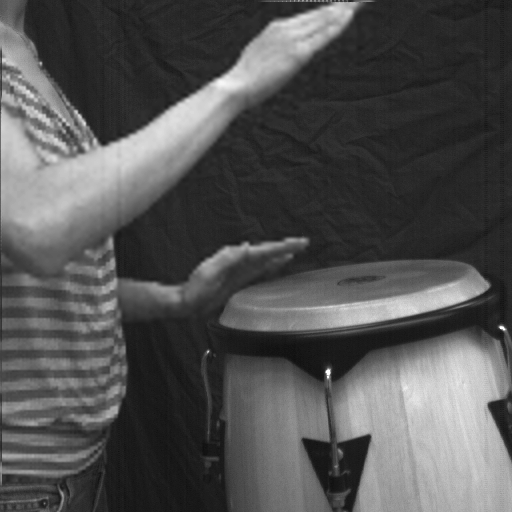 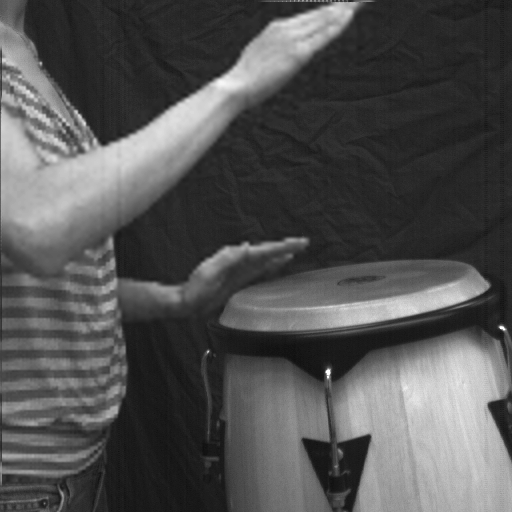 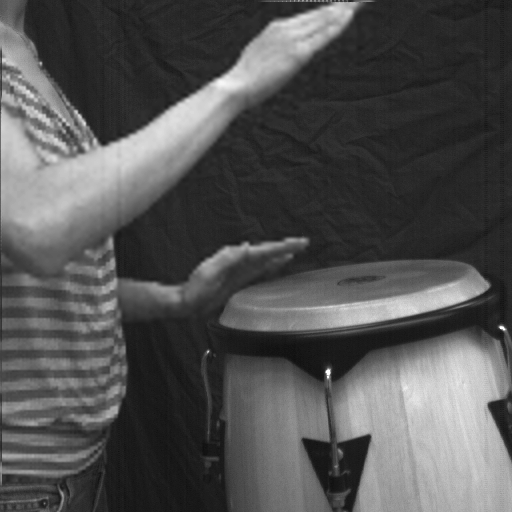 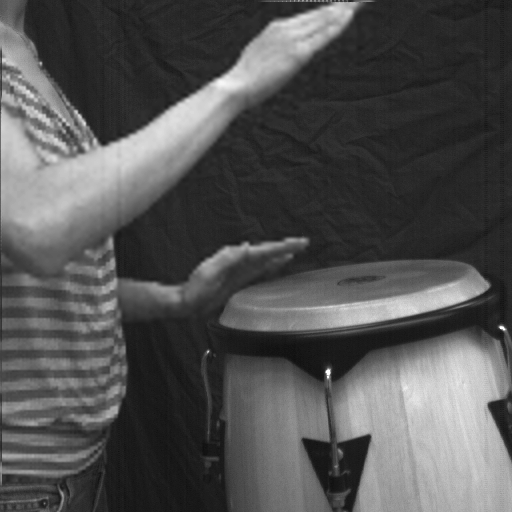 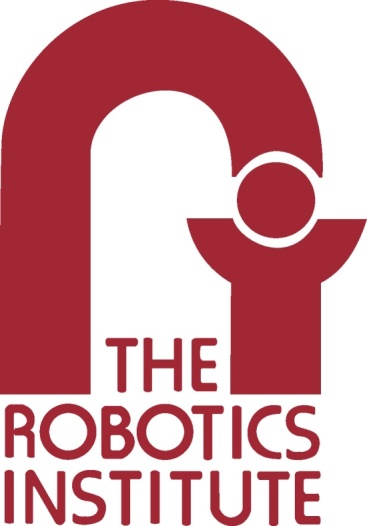 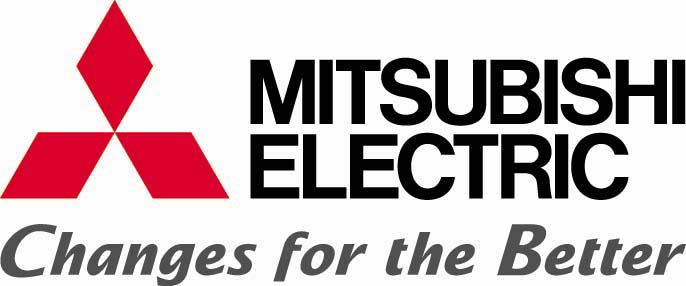 Mohit Gupta
Amit Agrawal
Ashok Veeraraghavan
Srinivasa G. Narasimhan
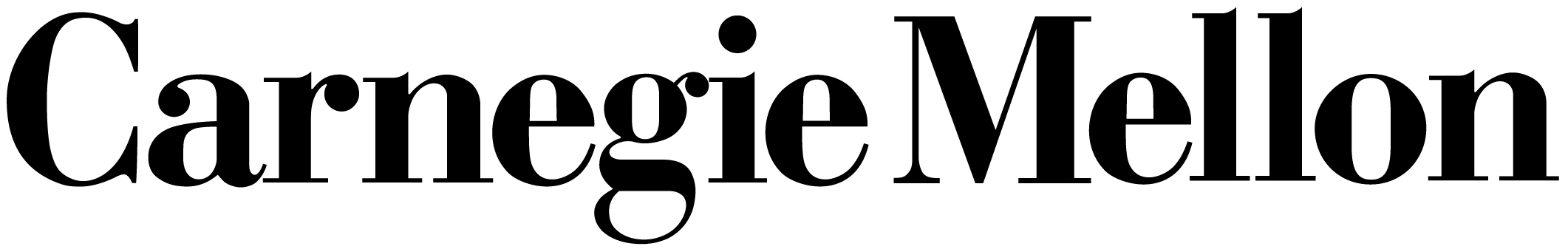 y
t
Sampling of the Space-Time Volume
Motion-Aware Camera
Why is Building Such a Camera Hard?
x
Conventional Sampling Scheme:
High SR, Low TR
Low SR, High TR
Motion Aware Video
High Frame Rate (500 fps) for Fast Moving Regions
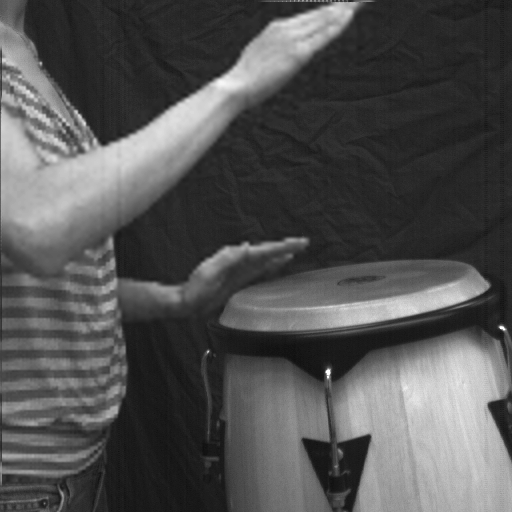 Sensor Plane
Frame 1
Frame 2
Frame N
High Spatial Resolution (1 MP) for Static Regions
Camera
Integration Time
Time
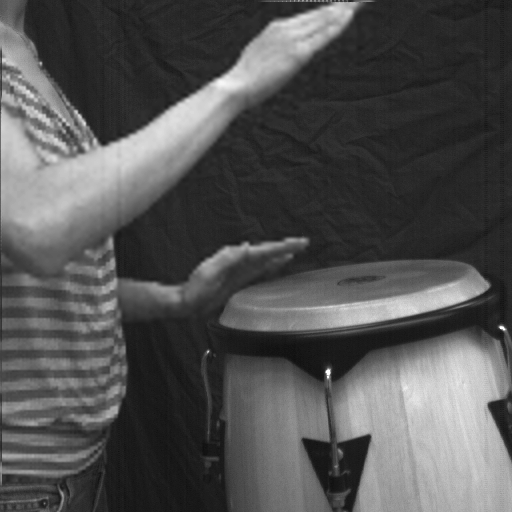 Our Sampling Scheme:
Sensor Plane
Frame 1
Frame 2
Frame N
Thin and long voxels
Fat and short voxels
Flexible voxels
Post-Capture control of frame rate and spatial resolution
Motion-Aware video requires flexible voxels and    a priori knowledge of the scene
Camera
Integration Time
Time
Post Capture Motion-Aware Interpretation of Data
Captured Data
Different Spatio-temporal Interpretations
Diffusion Kernels
High SR
High TR
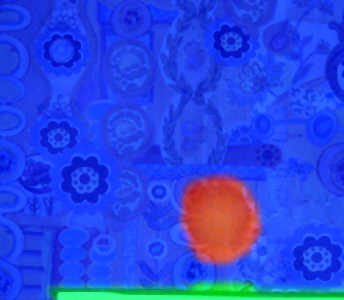 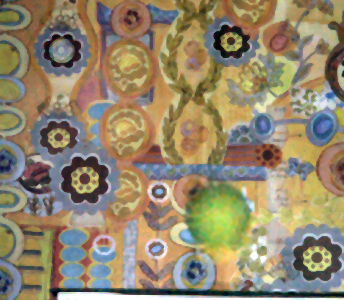 Space
TR = 1X SR = 1X
TR = 2X SR = ½ X
TR = 4X SR = ¼X
High SR
High TR
Time
Re-binning
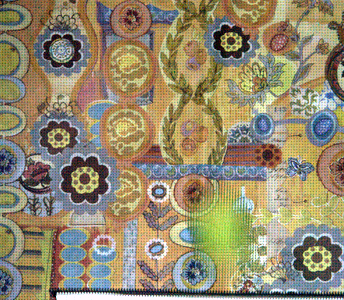 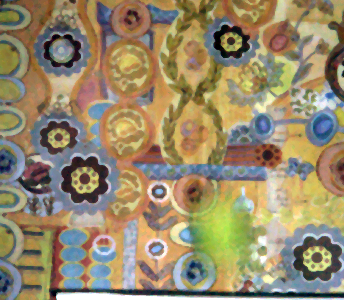 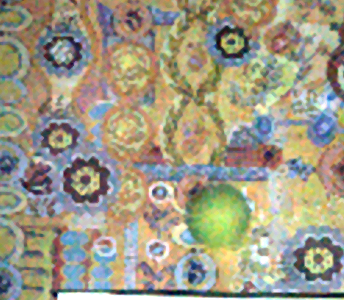 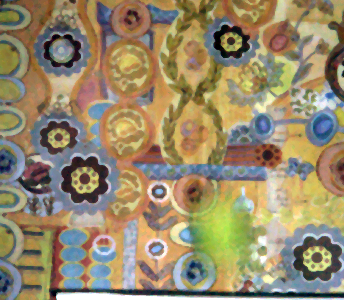 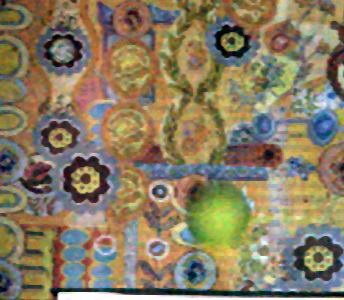 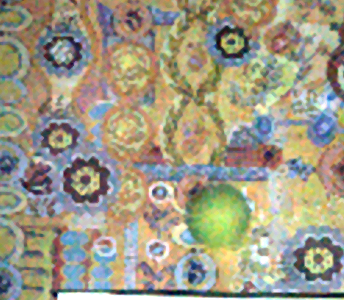 Optical Flow                           Red = Fast, Green = Slow,     Blue = Stationary
Diffusion Kernels Aligned Along Flow Directions
Motion-Aware Reconstruction
Pixel on
Captured Frame
Reduced Aliasing
Increasing Temporal Resolution
Pixel off
Anisotropic diffusion
Motion-Aware reconstruction using motion information
Simple re-binning results in aliasing artifacts
Hardware Implementation: Fast Per-pixel Shutter
Motion-Aware Video Results             Fan Rotating (‘Wagon-wheel effect’)
Camera Integration
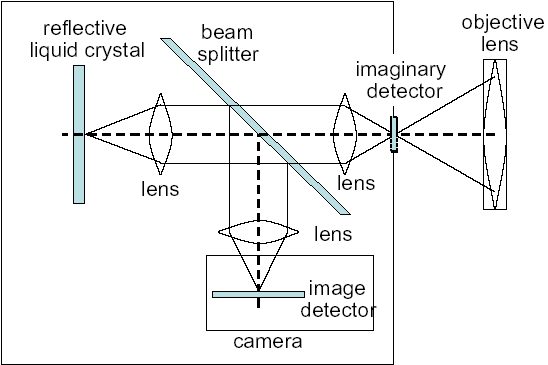 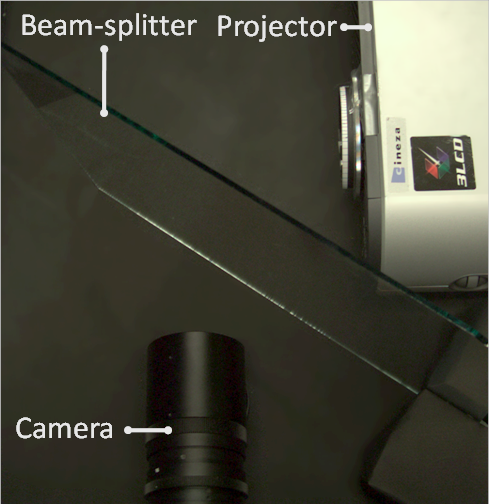 Projector Pattern
Scene
Coded Motion Blur
High TR
High SR
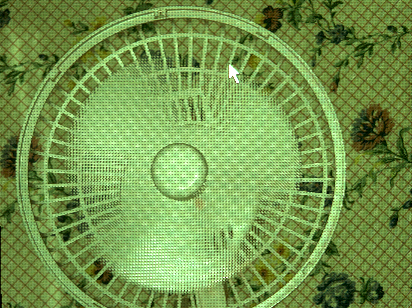 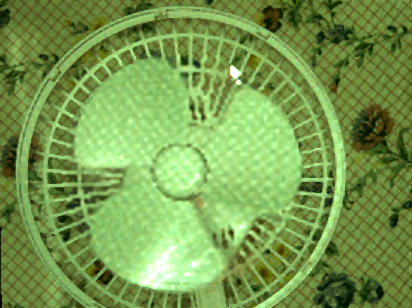 Pixel 1
Beam Splitter
Image Plane
Pixel 2
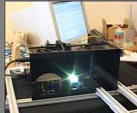 Projector
Image Plane
Pixel K
[Mukaigawa et al]
Time
Camera
Input Frame (Captured at 7.5 FPS)
Reconstructed Frame (60 FPS)          (1 out of 8)
Future work: Passive implementation using LCoS
Multi-Use Light Engine (MULE)
Co-located projector camera setup
Fast optical modulation
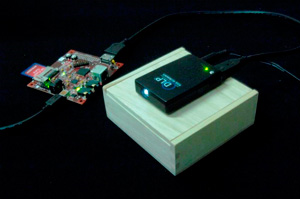 Pico-Projector (1440Hz.)  ($350)